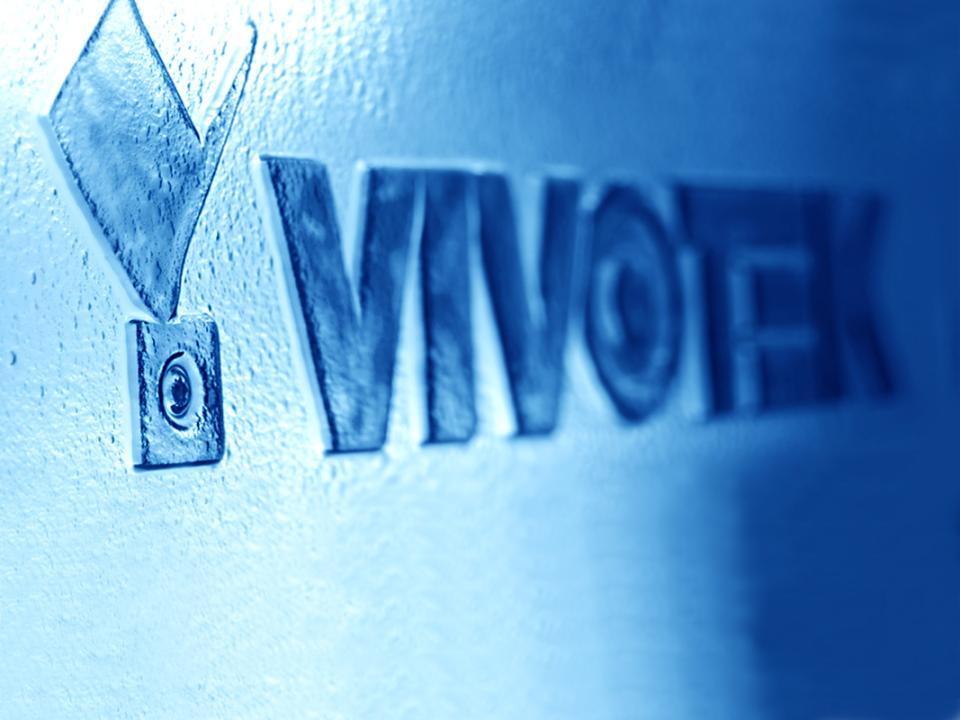 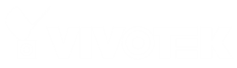 IP8371E Product Change Announcement
IR-LED Change
Purpose 

OSRAM IR LED is more stable and provide better lighting performance  

Adopting OSRAM IR LED on IP8371E to ensure better IR performance without increasing price/ cost
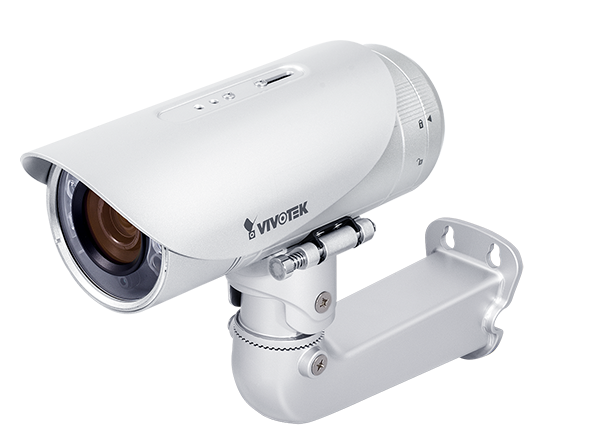 IR-LED Change
Measurement Test 
 Gain: Auto
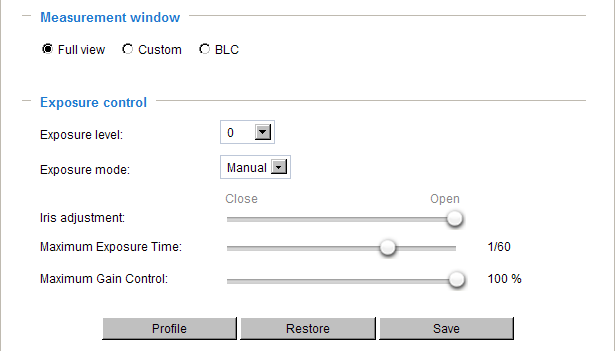 IR-LED Change -- Performance
IR Performance Improved : Tele
Original : IRE 20
New : IRE 33
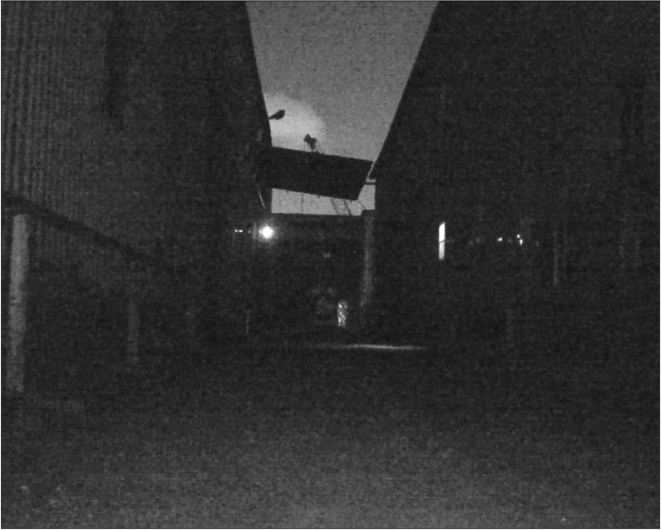 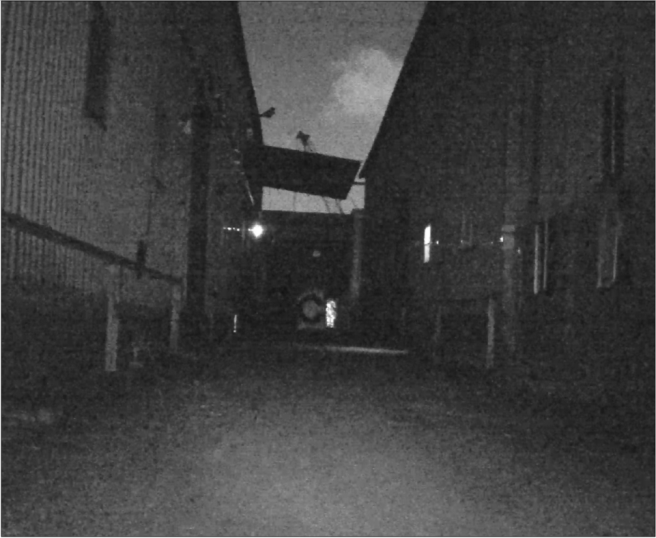 IR-LED Change -- Performace
IR Performance Improved : Wide with Noise Filter Off
Original : IRE 30
New : IRE 44
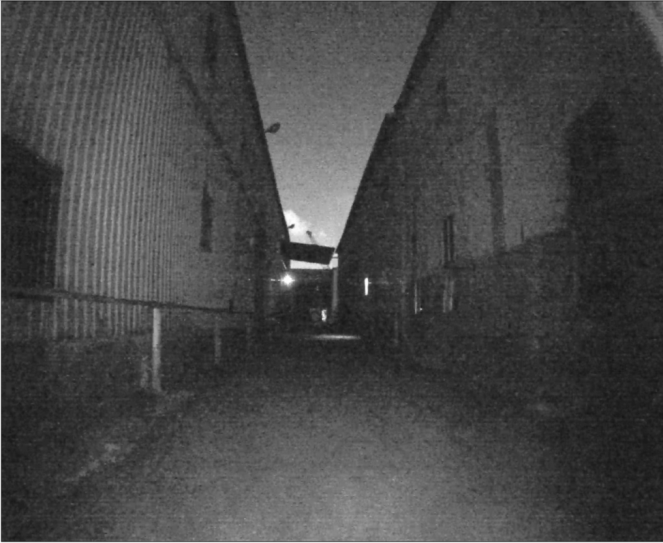 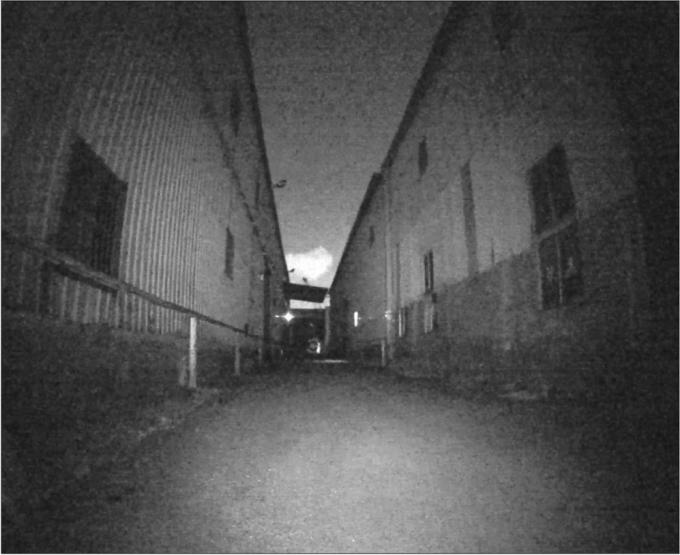 IR LED Change -- Outlook
Original Outlook
New Outlook
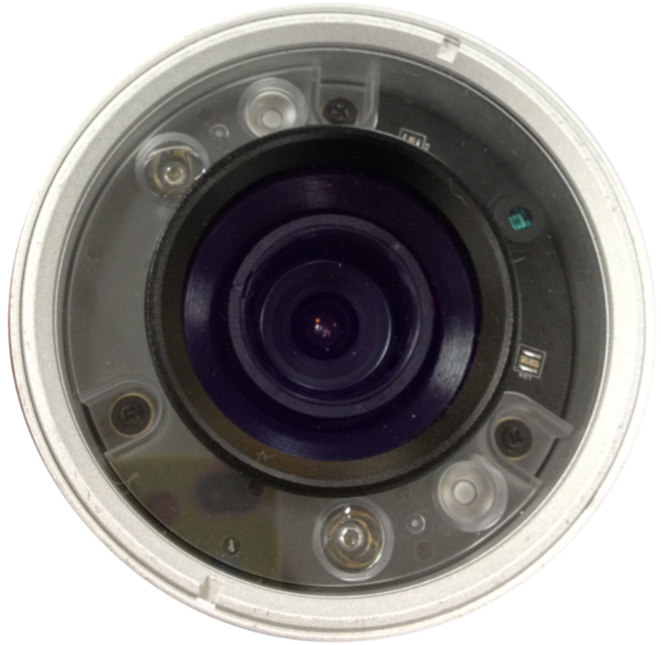 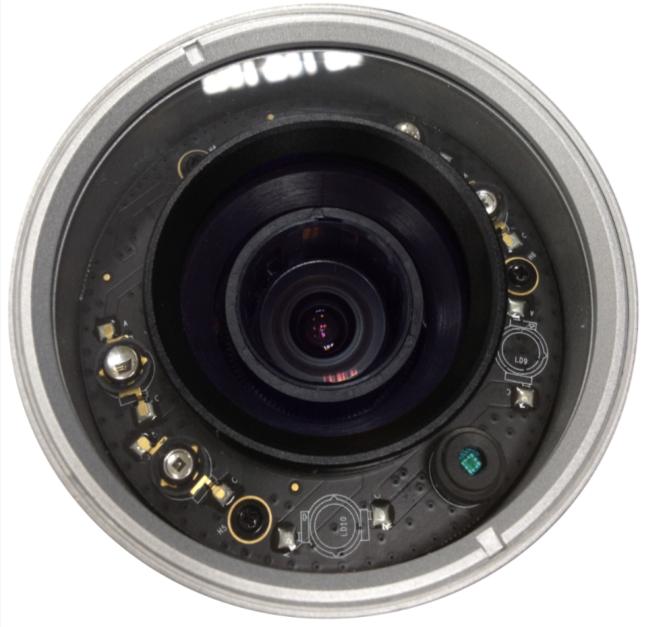 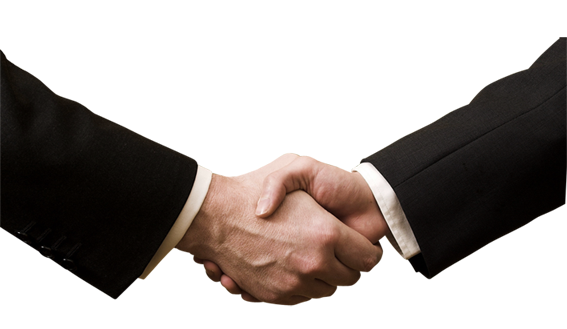 Thank you
             for your attention
The End